长方体（一）
露在外面的面
WWW.PPT818.COM
1.结合具体的情境，经历探究多个正方体堆放时露在外面的面的表面积的过程，能够准确地计算出多个正方体堆放时露在外面的面的表面积。 
2.观察正方体的堆放，培养学生初步的立体空间想象能力。 
3.让学生体会数学知识与现实生活的密切联系，激发学习数学的兴趣。
【难点】能够准确地计算出多个正方体堆放时露在外面的面的表面积。
正方体一共有几个面？
2
这样放在墙角有几个面露在外面了？从正面、上面、侧面看它的形状是什么样子的？
3
1
共3个面露在外面。
从正面看：
从右面看：
从上面看：
现在一共有（       ）个面露在外面。小正方体的棱长为50厘米，露在外面的面的面积是（             ）平方厘米。
3
7500
50 × 50 × 3 
=2500 × 3
= 7500(平方厘米)
4个棱长为50厘米的纸箱堆在墙角处，（如下图）有几个面露在外面？露在外面的面积是多少平方厘米？
1
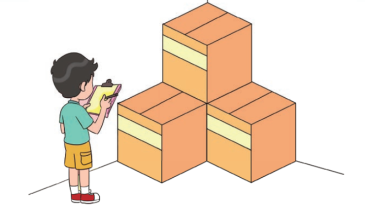 3
2
有9个面露在外面了
5
4
50cm
6
7
8
9
从正面看：
从侧面看：
从上面看：
现在一共有（        ）个面露在外面。小正方体的棱长为50厘米，露在外面的面的面积是（                ）平方厘米。
9
22500
50 × 50 × 9 
=2500 × 9
= 22500(平方厘米)
把这4个纸箱换一种方式放在墙角处，可以怎样摆，各有几个面露在外面？想一想，与同伴交流。
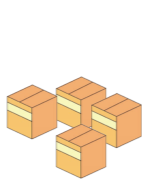 9
8
7
6
5
7
8
7
8
4
3
4
5
6
5
6
4
2
3
3
1
2
1
1
2
8个
8个
9个
相同个数的正方体摆法不同，露在外面的面的个数（         ），面积也（        ）。
不同
不同
找规律：有多少个面露在外面？
（1）将小正方体按下图方式摆放在地上。
1个小正方体有____个面露在外面，
   2个小正方体有____个面露在外面，
   3个小正方体有____个面露在外面。
5
8
11
按照这样的方式摆放，6个小正方体有  ____个面露在外面。先想一想，再做一做。
20
1
6
2
3
5
4
小正方体个数（n）
20
17
5
露在外面的面数
11
8
14
规律：每增加1个小正方体，露在外面的面就增加3个。
5 + 3 × （n - 1）=3n+2
将小正方体按下图方式摆放在地上。
5
9
13
21
25
17
你发现了什么规律？
4n+1
1
6
2
3
5
4
小正方体个数（n）
露在外面的面数
25
17
21
5
13
9
规律：每增加1个小正方体，露在外面的面就增加4个。
5 + 4 × （n - 1）=4n+1
1
3个棱长为100cm的正方体纸箱放在墙角（如下图）。
  ⑴有几个面露在外面？
  ⑵露在外面的面积是多少平方厘米？
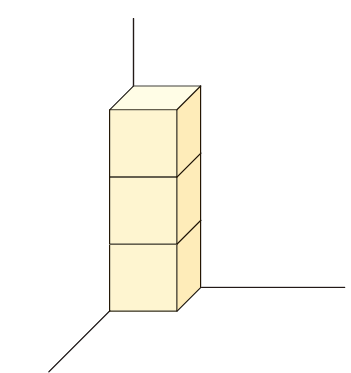 (1) 7个。
(2)  100×100×7
   =10000×7
   ＝70000(cm2)
2
有若干个棱长为3分米的正方体纸盒放在墙角处（如图）：
(1)有(        )个面露在外面，露在外面的面积是(          )平方分米。
10
90
3 ×3 ×10 
 =9 ×10
＝90(平方分米)
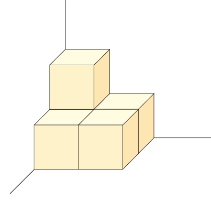 2
有若干个棱长为3分米的正方体纸盒放在墙角处（如图）：
(2)有(         )个面露在外面，露在外面的面积是(           )平方分米。
13
117
3 ×3 ×13
=9×13
＝117(平方分米)
有5个棱长为40cm的正方体放在墙角处。
⑴有几个面露在外面？露在外面的面积是多少平方厘米？
3
有10个面露在外面
  40×40×10
=1600×10
=16000（cm2）
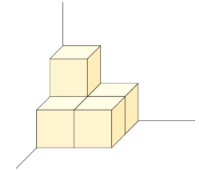 ⑵改变摆法，露在外面的面积会发生变化吗？
会发生变化
下图是用8个小正方体拼成的，如果拿走其中的1个，它的表面积会发生变化吗？做一做，并与同伴交流。
4
不会发生变化。
露在外面的面的个数是有规律的。 
用n表示正方体的个数： 
平放一排     
露在外面的面=3n+2 
竖放一列     
露在外面的面=4n+1
学校运动会的领奖台除了底面不涂漆外，其他各面都涂漆，需要涂漆的面积是多少平方厘米？(单位：cm)
1
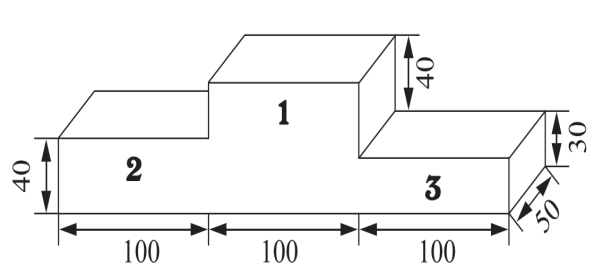 1
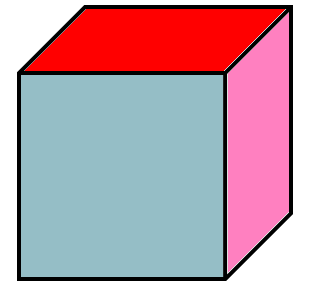 40
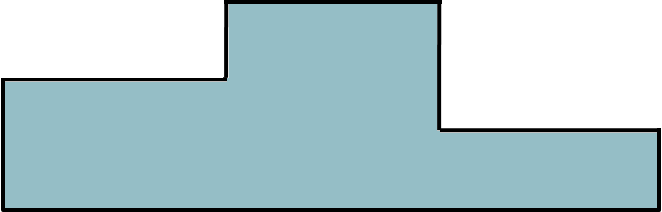 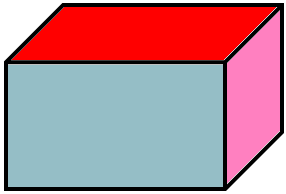 1
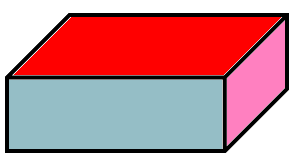 30
40
2
3
50
100
100
100
(40×100+70×100+30×100)×2+40×50×2+30×50×2+50×100×3
=（4000+7000+3000）×2+4000+3000+15000
=28000+4000+3000+15000
=50000（cm²）
答：需要涂漆的面积是50000平方厘米。
把6个棱长3厘米的小正方体拼成一个长方体，它的表面积是多少平方厘米？
2
方法二
方法一
3 ×6×3 ×4+3 ×3 ×2
=216+18
=234（平方厘米）
3×3×3×2+3×（3×2）×2+3×3×（3×2）×2
=54+36+108
=198（平方厘米）
将4个棱长为6cm的正方体拼成一个长方体，长方体的表面积与原来的4个正方体的表面积之和相比，会发生变化吗？变化了多少？
3
将小正方体拼成一个大长方体，减少了6个面。
会发生变化
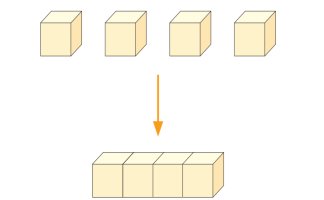 6×6×6
=36×6
=216（cm2）
表面积减少了216平方厘米。
如下图，4个棱长都是20厘米的正方体堆放在墙角处，露在外面的面积是多少？
4
9
20×20×9
 =400×9
 ＝3600(平方厘米)
7
8
5
6
露在外面9个面。
4
3
1
2
答：露在外面的面积是3600平方厘米。